„MAŁE ROBACZKI WCIĄGACZKI”
DOBRE I ZŁE STRONY TECHNOLOGII
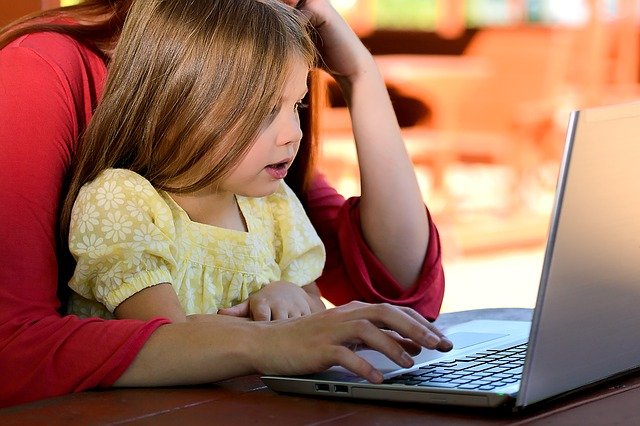 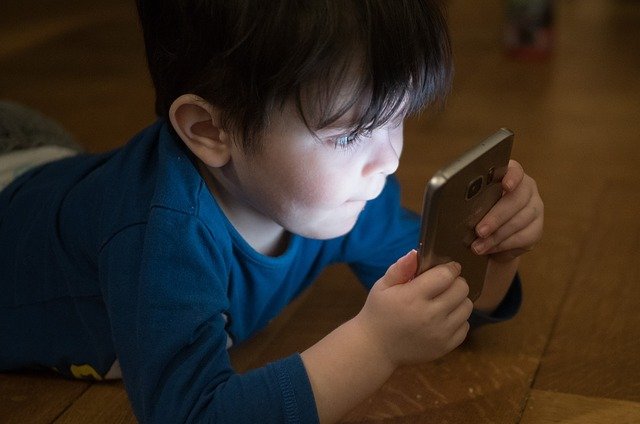 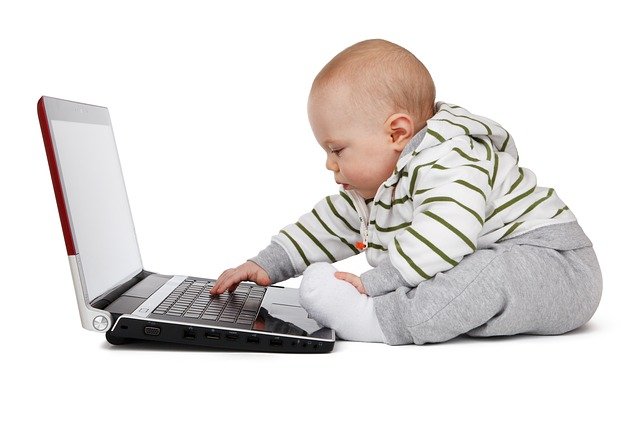 Czy macie w domu te urządzenia?
Czy wiecie, co to jest Internet?
Internet to wielka sieć, która łączy ze sobą komputery, smartfony, tablety i inne urządzenia na całym świecie.
Dzisiaj prawie każdy komputer, tablet, czy telefon jest podłączony do Internetu.
Dzięki temu ludzie w różnych krajach czy miastach mają dostęp do tych samych informacji, stron, gier, filmów, aplikacji. Możesz grać w tę samą grę co dzieci w Anglii, możesz rozmawiać                         z osobami, które przebywają daleko od ciebie.
ZADANIE DLA DZIECI
Usiądźcie na podłodze, w kole. Teraz zamienimy się na chwilę w komputery. Będziemy się ze sobą łączyć za pomocą sieci zrobionej z włóczki. Będziemy podawać ją sobie tak, jakbyśmy przesyłali do siebie wiadomości - każde dziecko pozdrawia i mówi imię wybranej przez siebie osoby (np.: Cześć, Jasiu!), a następnie podaje jej  kłębek włóczki - przytrzymując koniec sznurka przy sobie – w ten sposób stworzymy sieć przypominającą sieć internetową.
CO MOŻNA ROBIĆ                                   W INTERNECIE?
ROZMAWIAĆ  Z INNYMI OSOBAMI
ŹRÓDŁO: www.necio.pl
OGLĄDAĆ FILMY, BAJKI
ŹRÓDŁO: www.necio.pl
GRAĆ W GRY
ŹRÓDŁO: www.necio.pl
ROBIĆ ZAKUPY, ZAMAWIAĆ JEDZENIE
ŹRÓDŁO: www.necio.pl
PRACOWAĆ,
UCZYĆ SIĘ
ŹRÓDŁO: www.necio.pl
SŁUCHAĆ MUZYKI
ŹRÓDŁO: www.necio.pl
Tak jak na całym świecie, w Internecie są dobre i złe rzeczy. Oprócz zalet i dobrych stron, Internet i urządzenia ekranowe, niosą też ze sobą różne zagrożenia i niebezpieczeństwa.
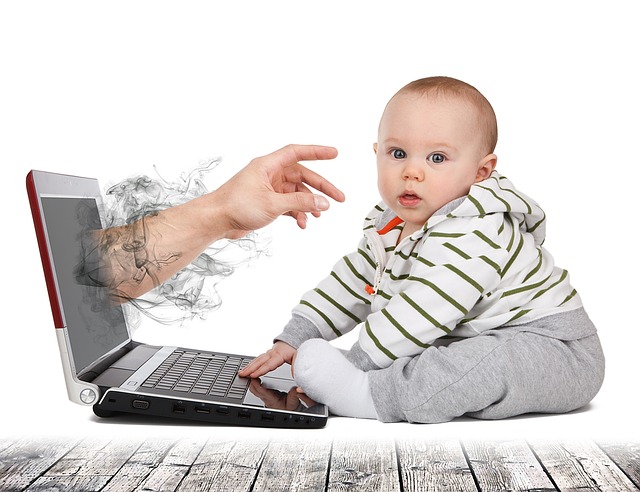 Zabierają nam czas przeznaczony               na zabawę, spacer
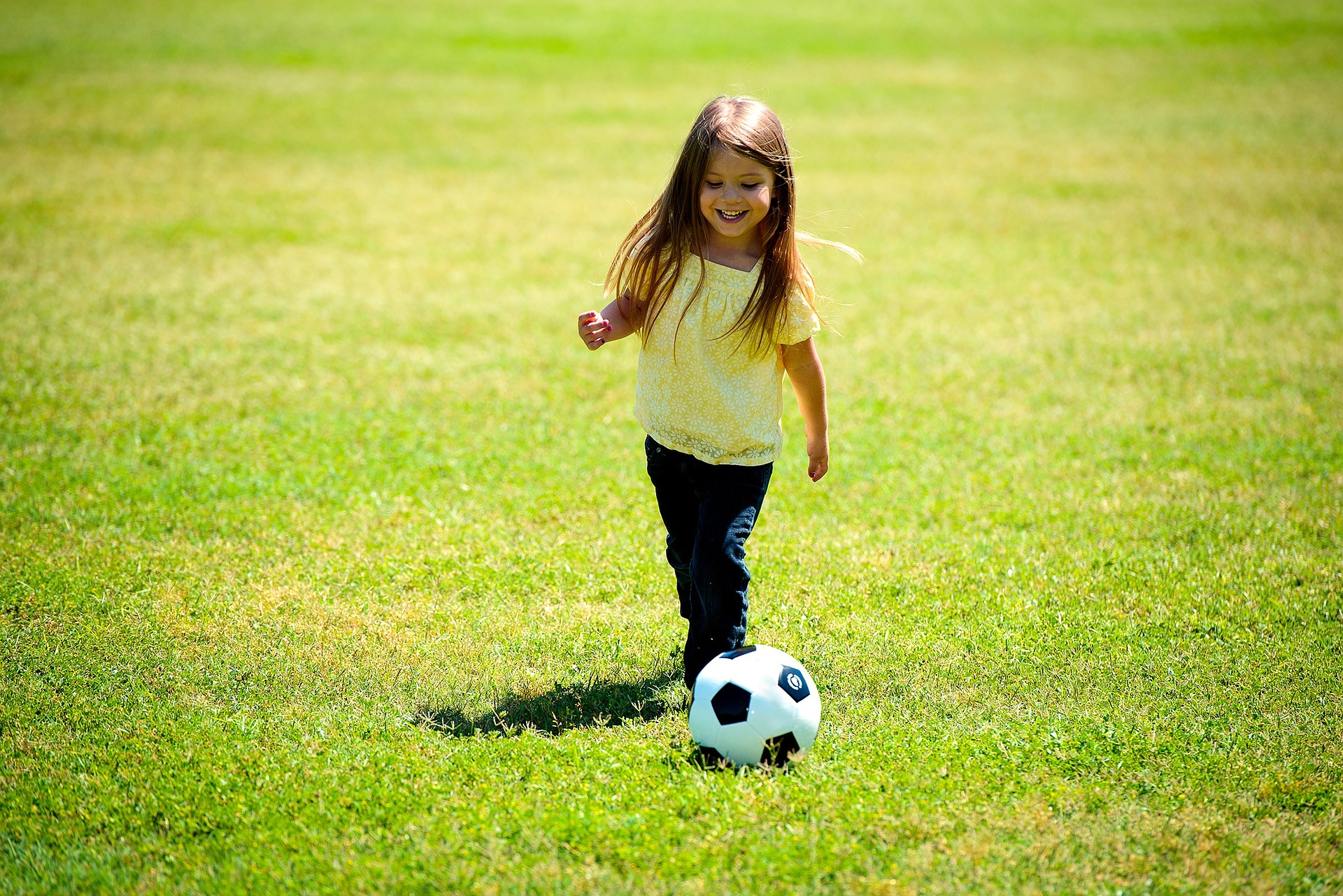 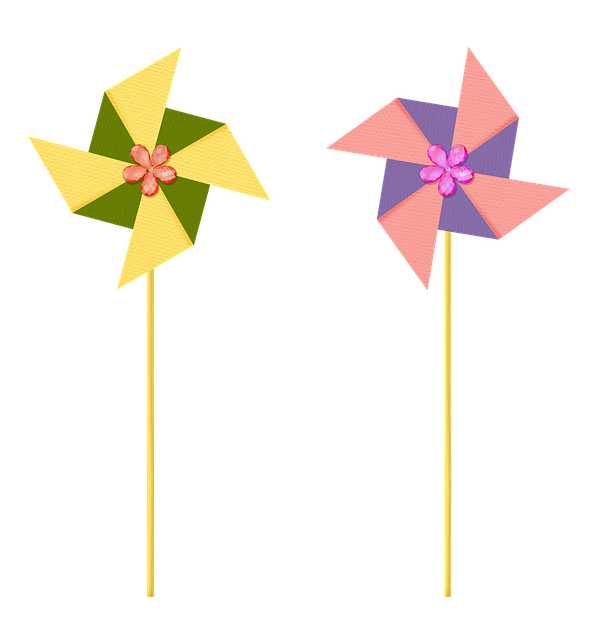 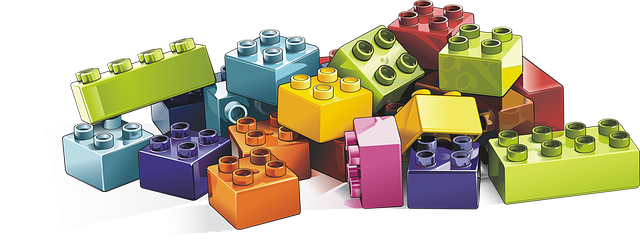 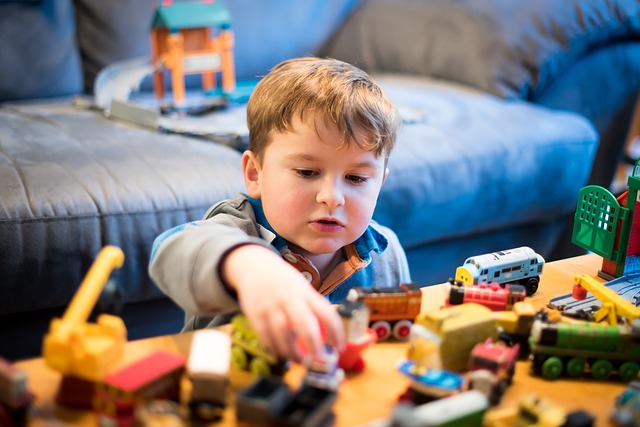 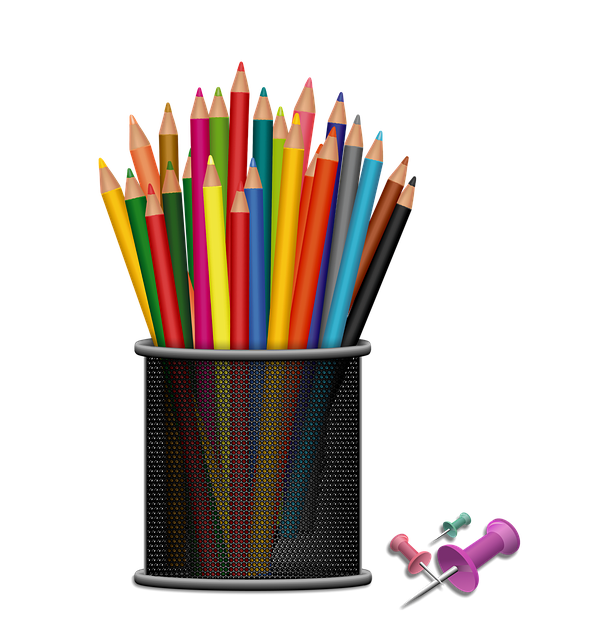 Powodują trudności w zasypianiu
Mogą powodować złe samopoczucie oraz zły humor
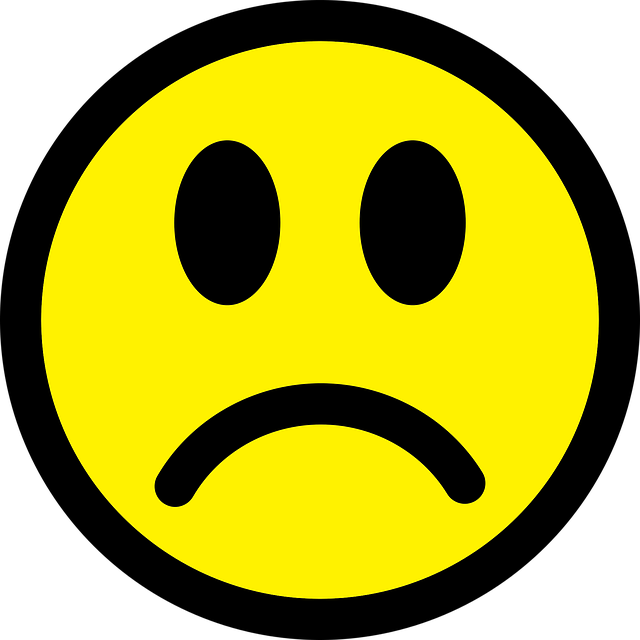 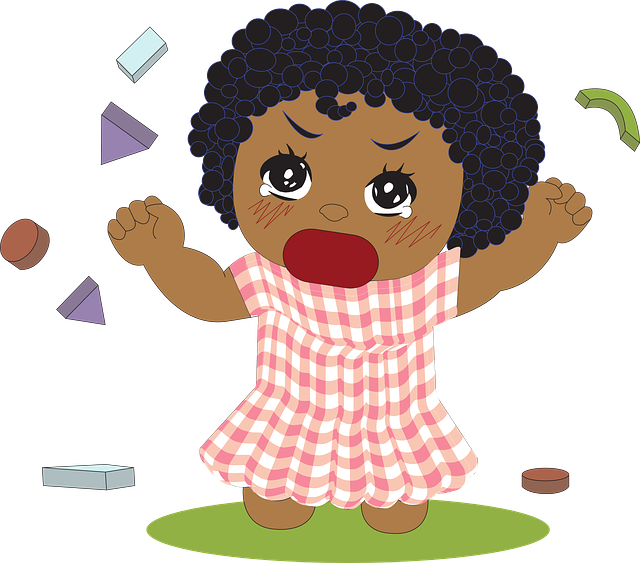 Nie wszystko jest prawdziwe
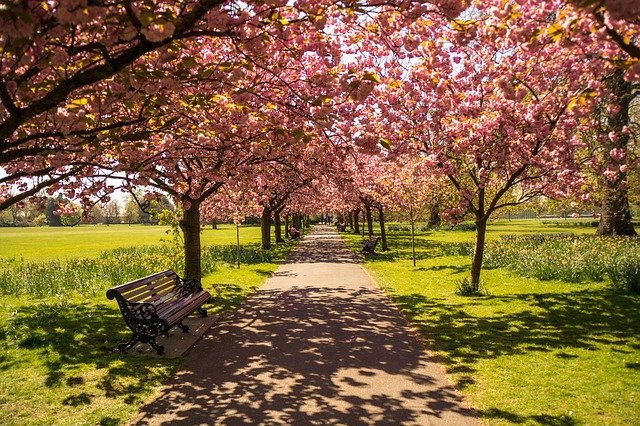 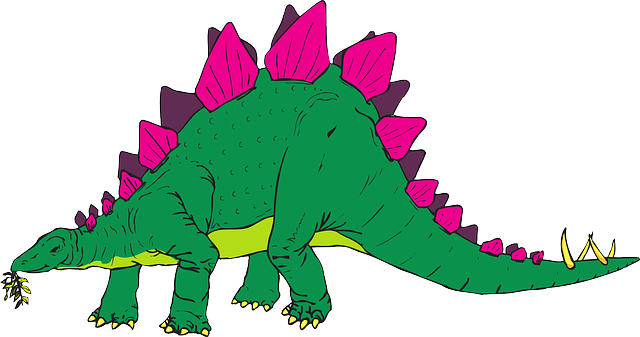 Nieodpowiednie treści = strach
ABY BEZPIECZNIE KORZYSTAĆ                       Z TECHNOLOGII, NALEŻY:
Zawsze pytać rodziców            o pozwolenie na korzystanie
z Internetu, komputera      lub tabletu.
Korzystać tylko wtedy, gdy rodzice są                w pobliżu.
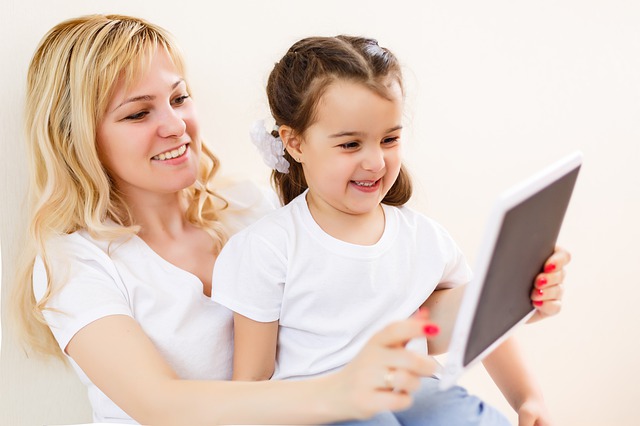 Korzystać tylko tyle, na ile pozwolą rodzice.
Przed zaśnięciem wyłączyć komputer oraz inne urządzenia, posłuchać bajek lub kołysanek                dla dzieci.
PREZENTACJE PRZYGOTOWAŁY:Graj KatarzynaZdunek Anna
ŹRÓDŁO:www.necio.plwww.bliżejprzedszkola.plŹródło zdjęć:www.necio.plpixabay.compexels.comarchiwum własne